Lesson 4
Conversation and practices
خدمات 
Services
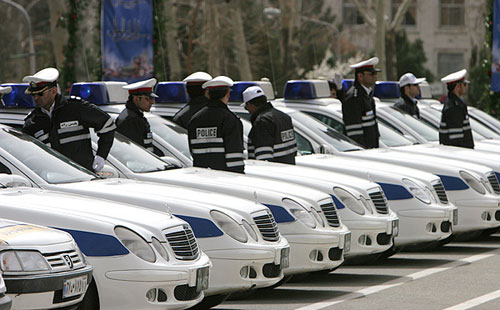 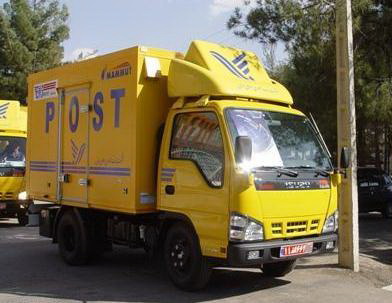 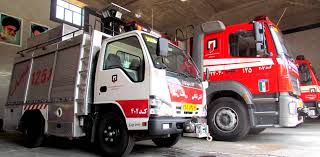 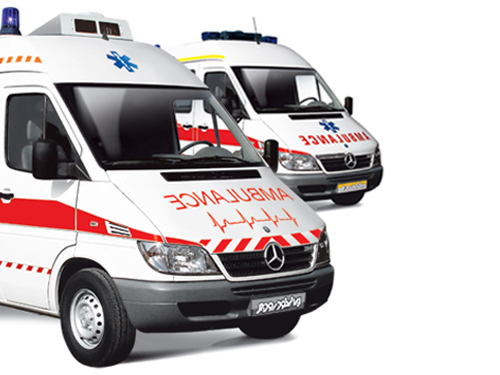 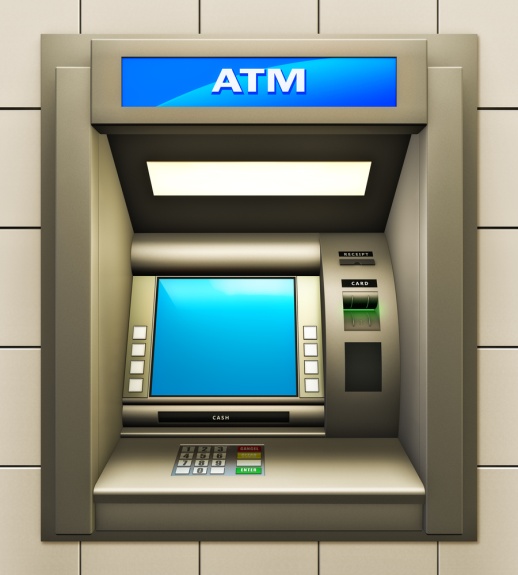 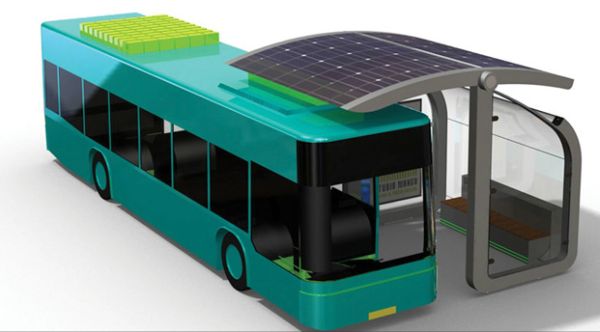 How can get the following services?
police
firefighters
emergency
Many people work to give services to us in big cities. Workers keep the city clean. Policemen keep the city safe. Bus drivers get people to work. Doctors and nurses help sick people in the hospitals. We know all these people are important for our city. We thank them all.
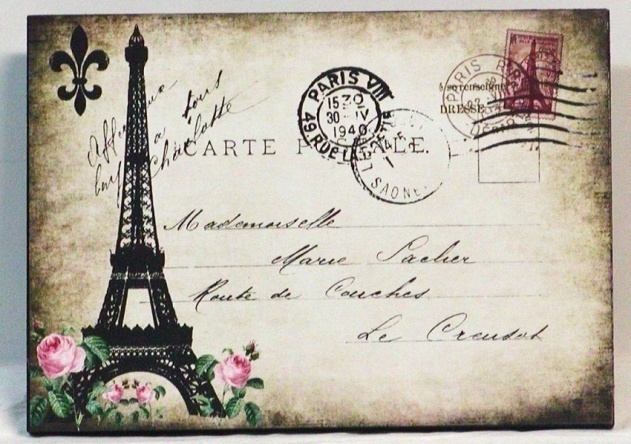 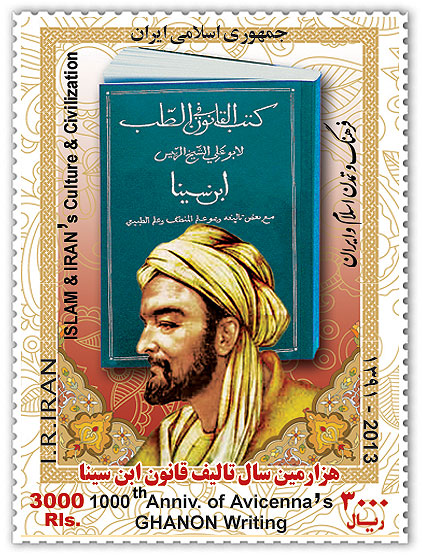 postcard
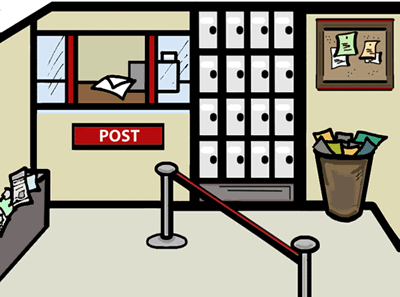 envelope
stamp
Post office
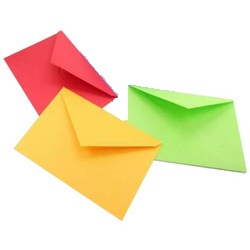 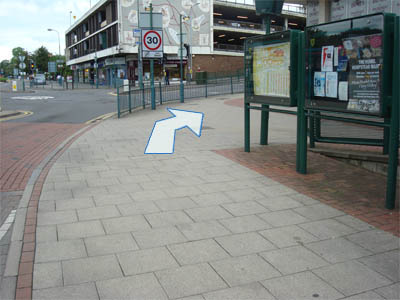 Round the corner
Is the man a tourist?
Does Pedram speak English?
Is there a post office near your house?
practices
What’s her job?
She’s an employee.
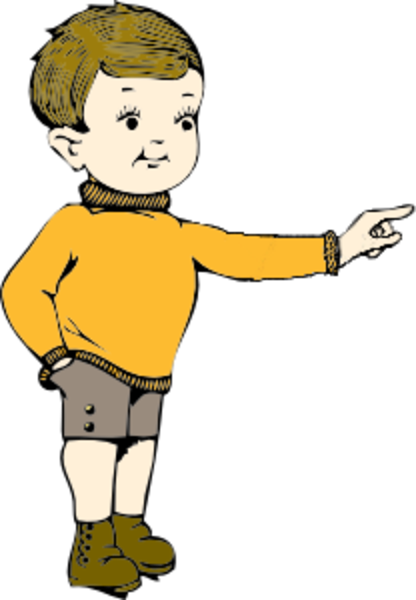 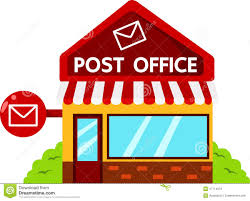 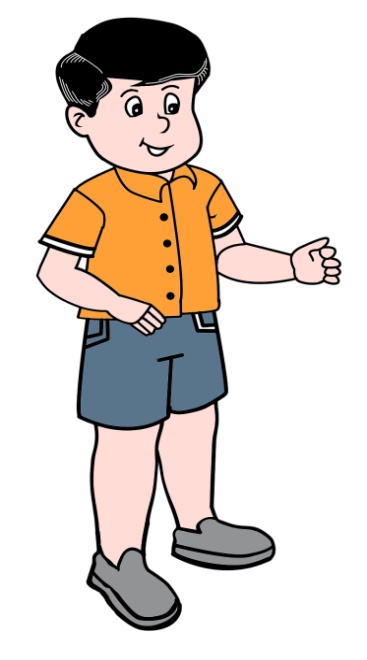 Where is the post Office?
It’s over there.
Who’s that man?
He is a postman.
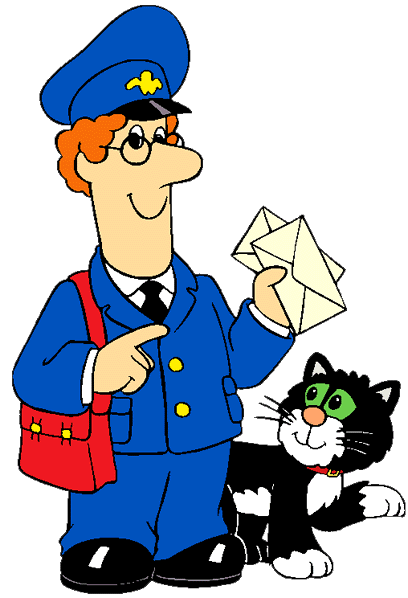 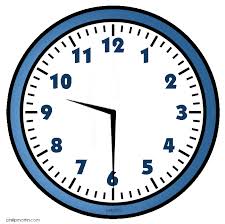 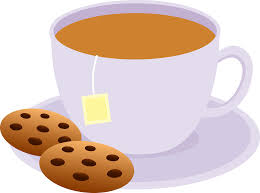 When is the break?
It’s at 9:30.
What time does it open?
It opens at 8 in the morning.
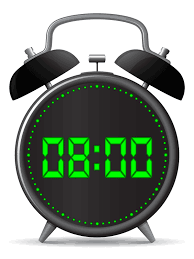 When do they work?
They work from Saturday to Wednesday.
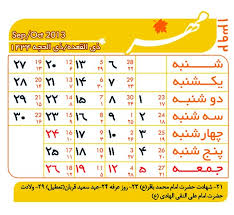 Who helps the children?
Police helps the children.
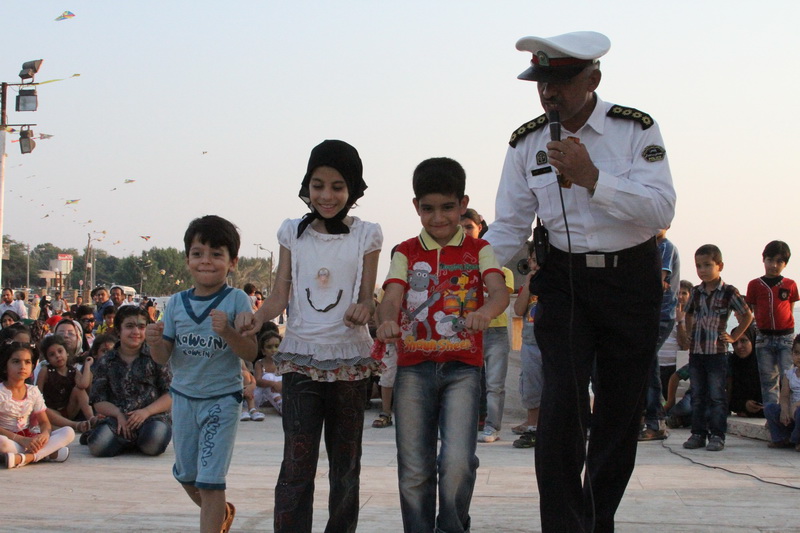 Where does she buy stamps?
She buys them from post office.
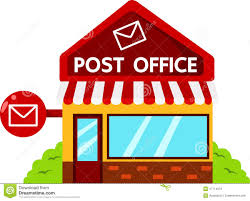 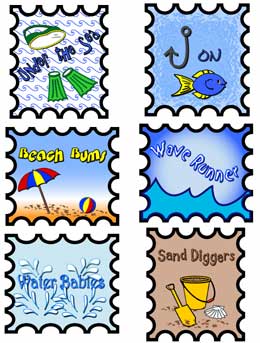 Why does she go by bus?
Because it’s fast and cheap.
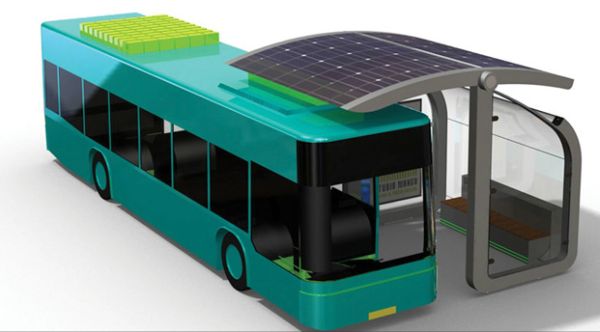 How do you go to school?
I take a bus.
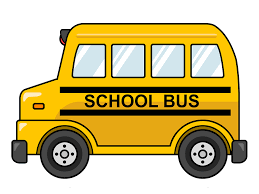 Look at the pictures ask and answer orally.
Who …………………………………… ? …………………………………………….. .
What ………………………………….. ? …………………………………………….. .
When …………………………………. ? …………………………………………….. .
Where …………………………………. ? …………………………………………….. .
How …………………………………….. ? …………………………………………….. .
Why ……………………………………..? ………………………………………………. .
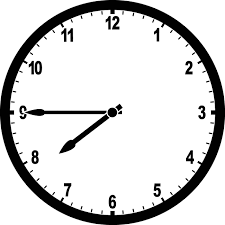 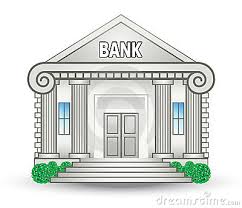 Mr. Jackson
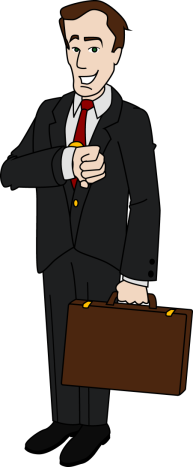 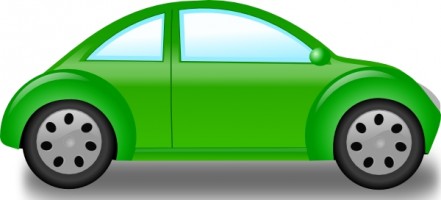 Grammar
Who is that man? He is Mr. Jackson.
What’s his job? He’s an employee.
Where does he work?  He works in a bank?
When does he go to work? He goes to work at   7:45.
How does he go to work? He goes to work by car.
Why does he go to work by car? Because it’s fast.
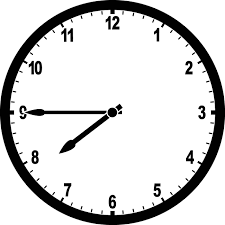 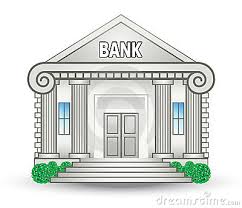 Mr. Jackson
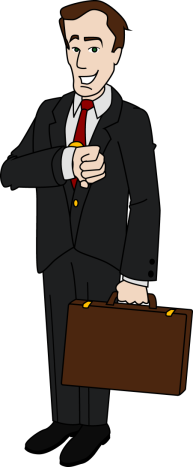 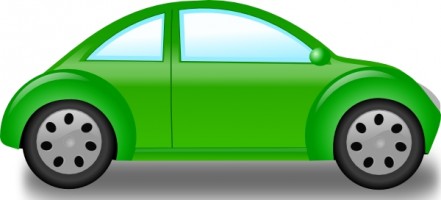 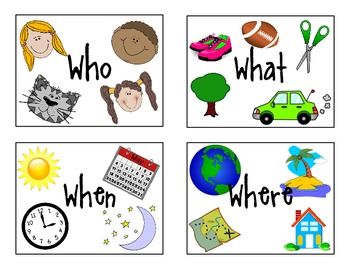 What – Where – When – Why – How - Who
………………. do you live? I live in Sari.
………………. do you go to school? I go to school by bus.
………………… does she go to work? She goes at 8:00.
……………….. do go by bus? Because it’s cheap.
………………  helps your mother at home? I help my mother.
……………… do you study at school? I study English.
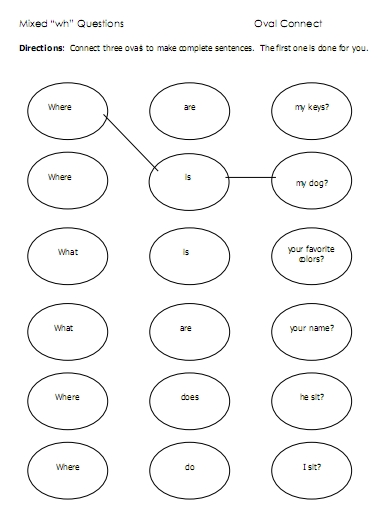 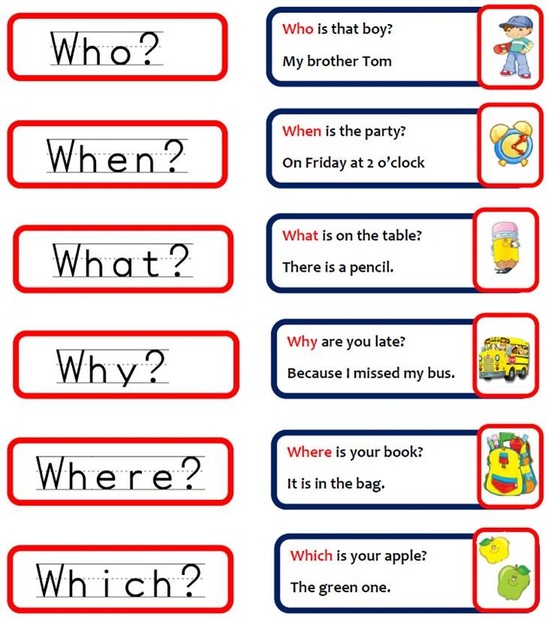 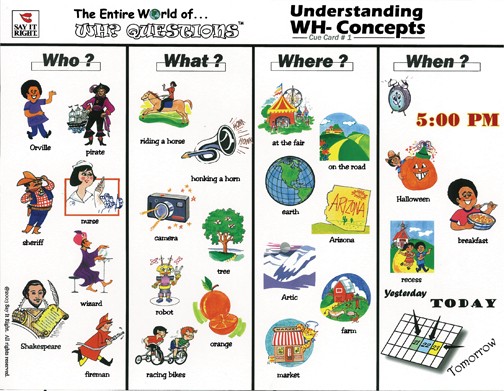